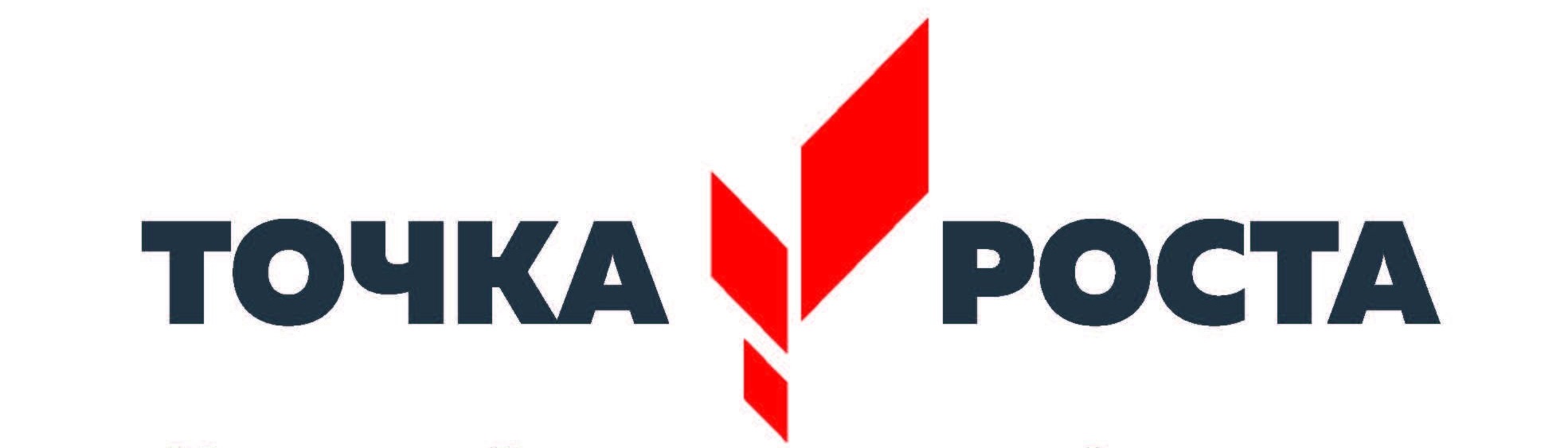 Развитие дополнительного образования естественно - научной направленности на базе центра "Точка Роста"
Архангельская средняя школа
Чердаклинского района
Ульяновской области
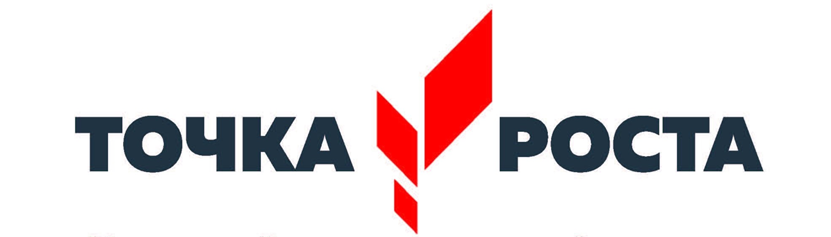 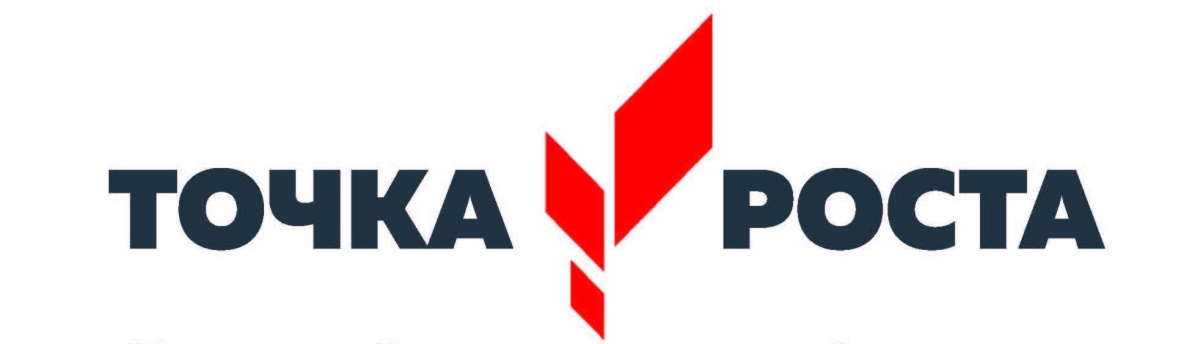 В 2021 году в рамках реализации      национального проекта «Образование»
 на базе МОУ «Архангельской СШ имени писателя И. А. Гончарова» создан центр образования "Точка Роста".
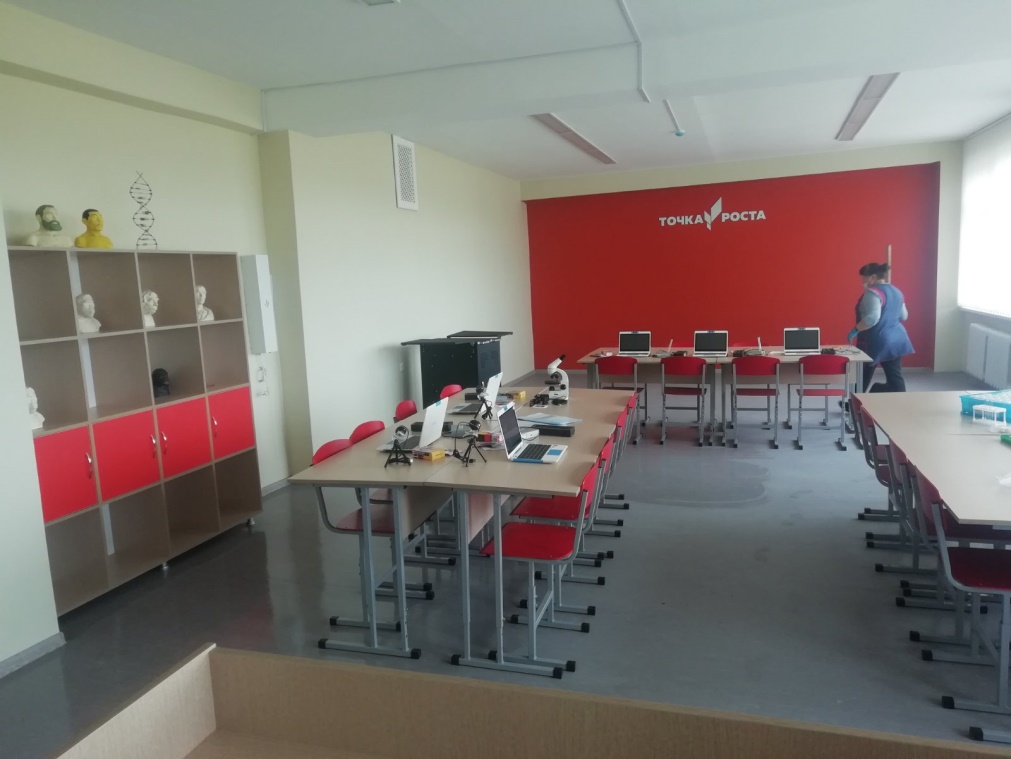 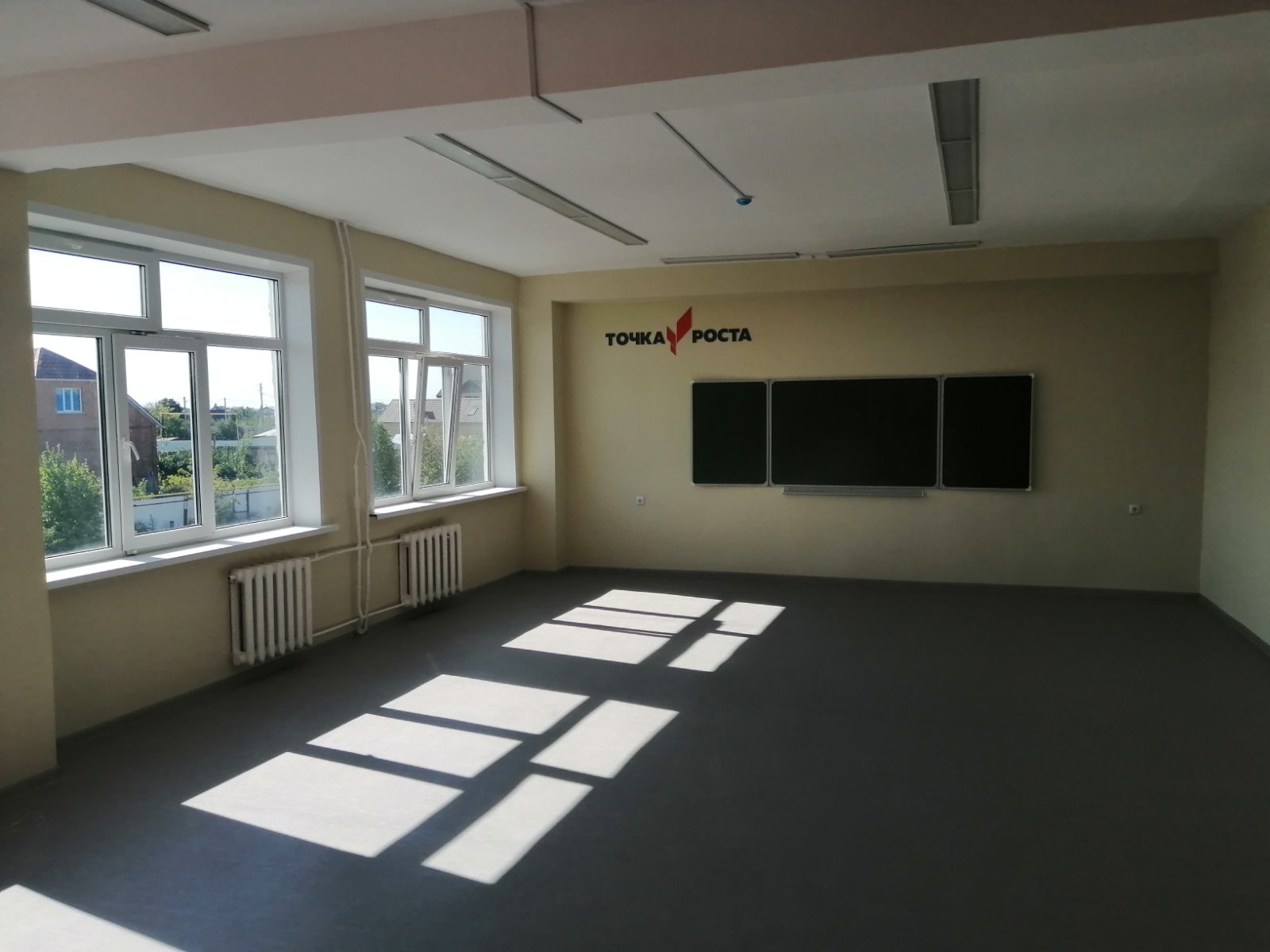 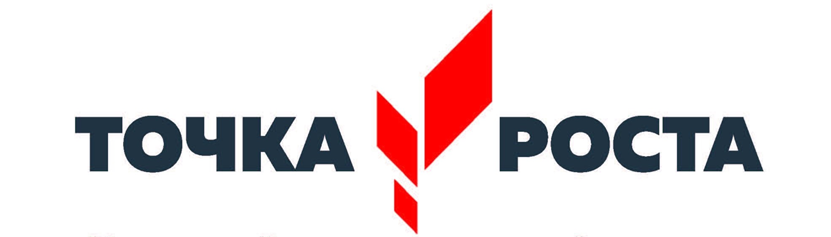 Центр позволит обеспечить 100% охват учащихся новыми методами обучения и воспитания по представленным предметным областям с использованием обновленного оборудования.
Естественнонаучная направленность
Биология      
Химия 
Физика
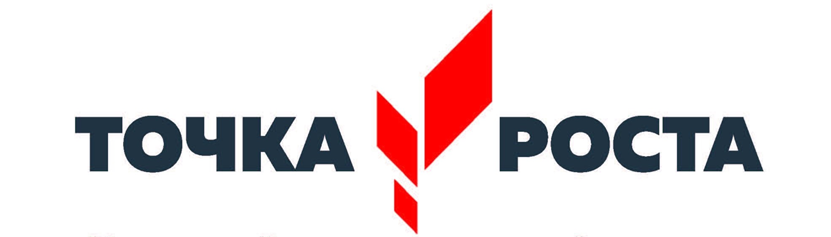 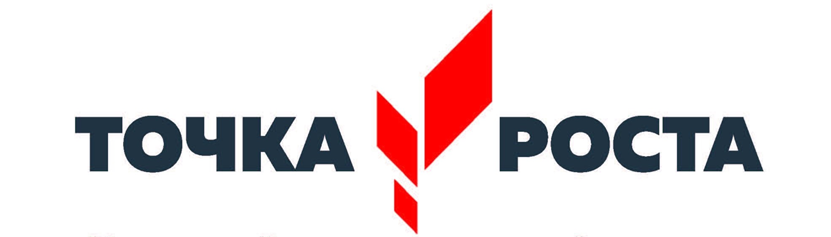 Кружки на базе «Точки Роста»
для 5-8 классов:
«Природа под защитой»
для 7-11 классов:
«Занимательная физика»
для 9-11 классов:
«В химии все интересно»
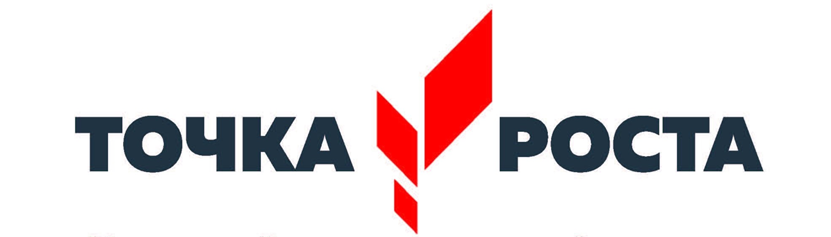 Каждый месяц для педагогов проводятся мастер классы по  применению цифровых технологий в обучении естественным наукам.
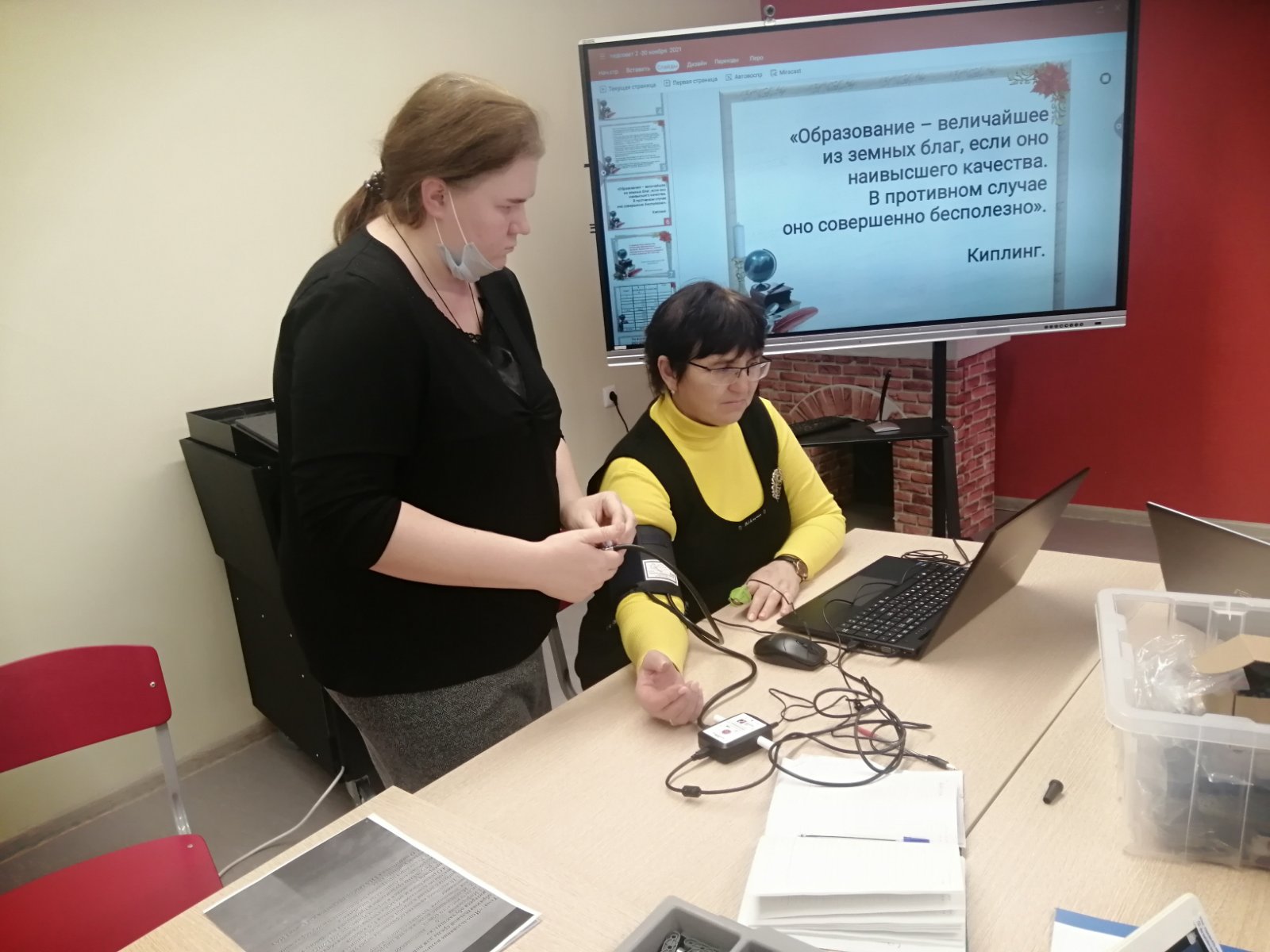 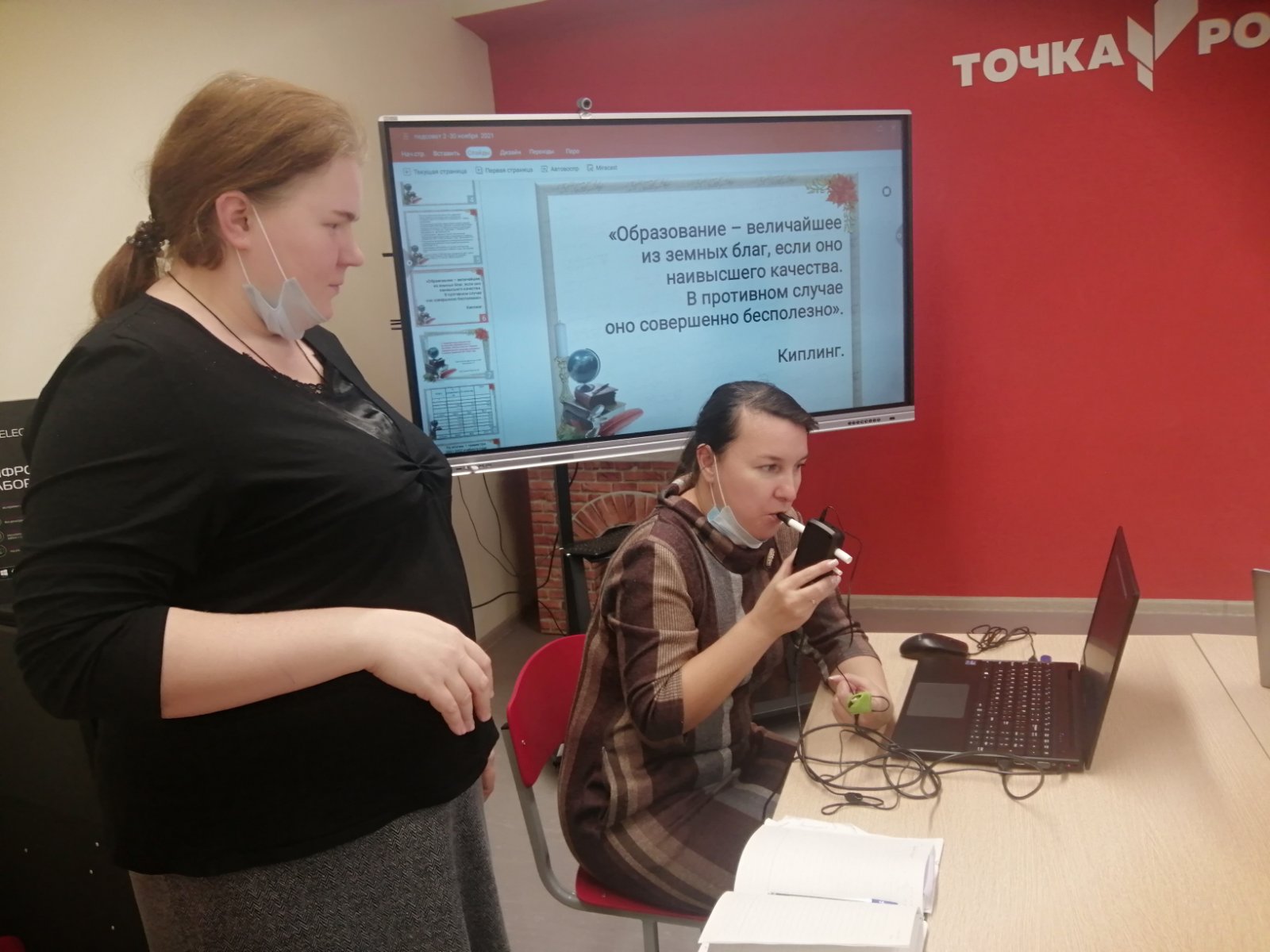 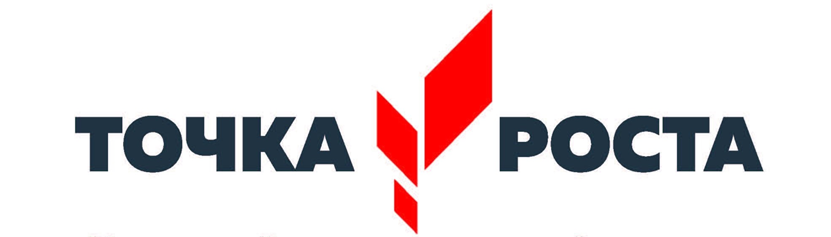 Все кружковые занятия проводимые на базе центра нацелены на реализацию собственной практической деятельности учеников, при помощи педагога с использованием разнообразных
 педагогических технологий.
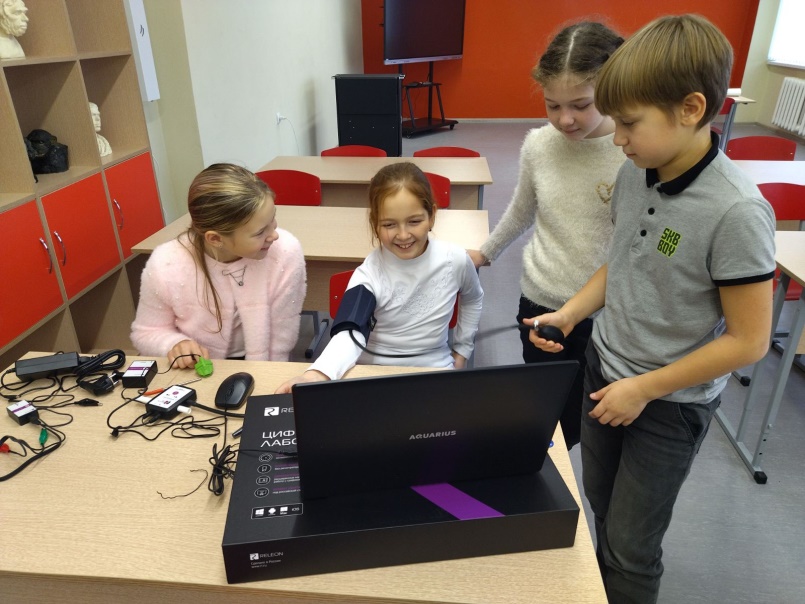 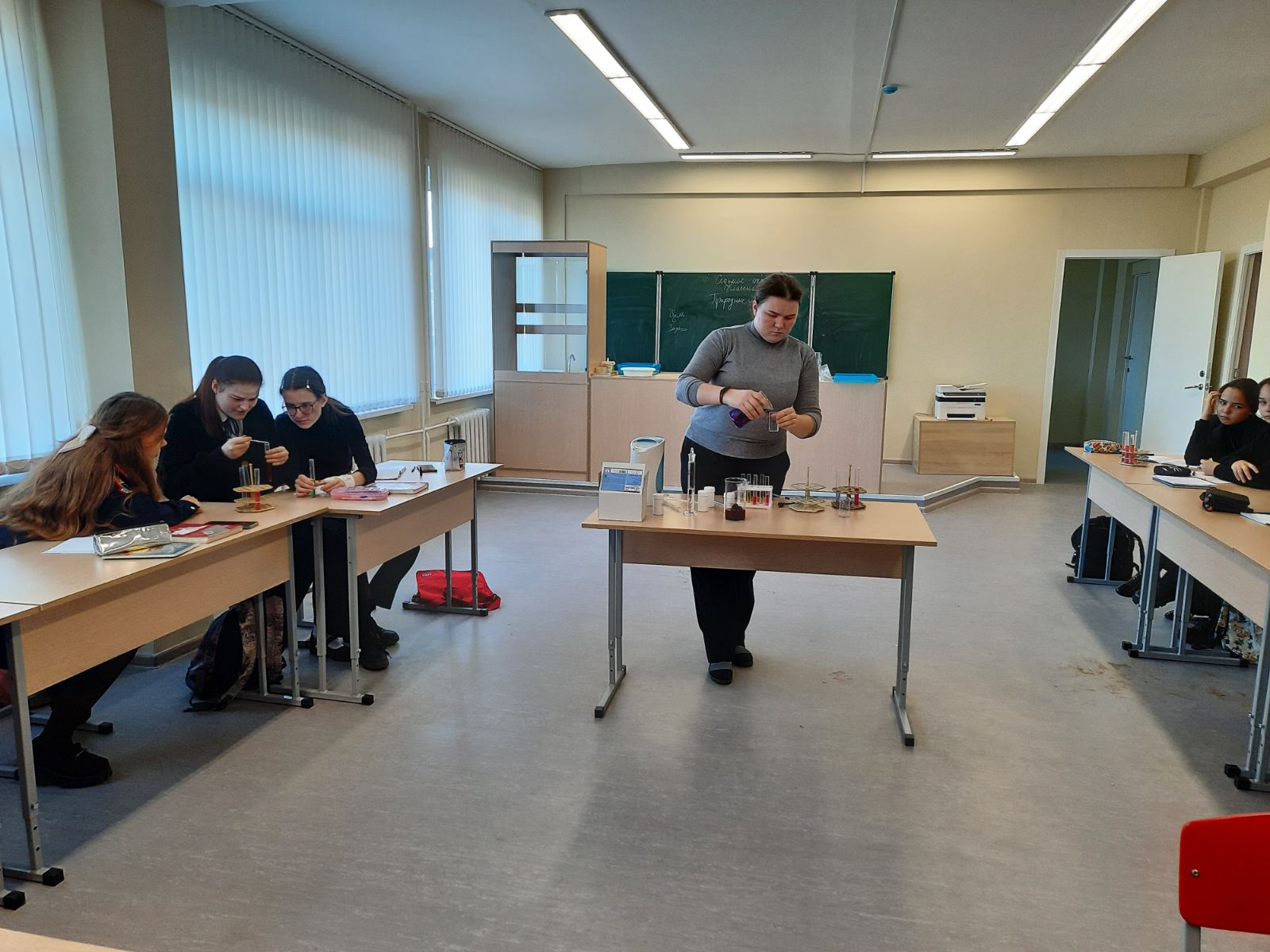 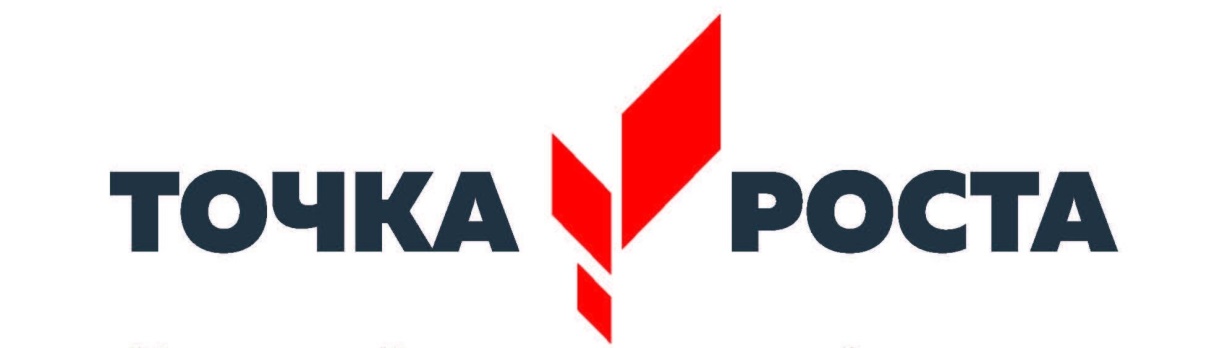 Совместно с движением РДШ, на базе школы сформирован эко отряд «Волчата», активно принимающий участие в различных акциях по сохранению биоразнообразия родного края.
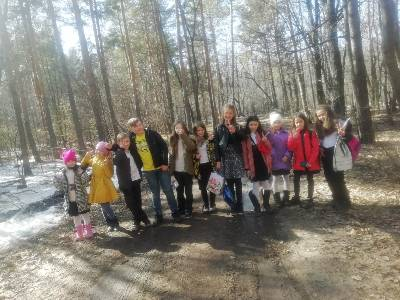 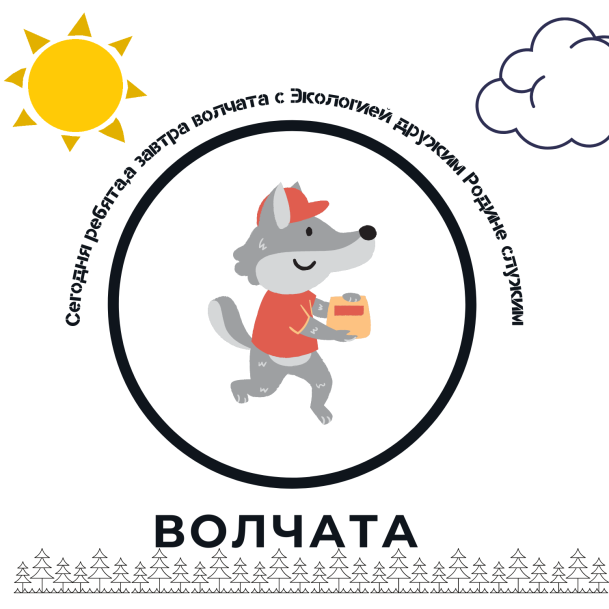 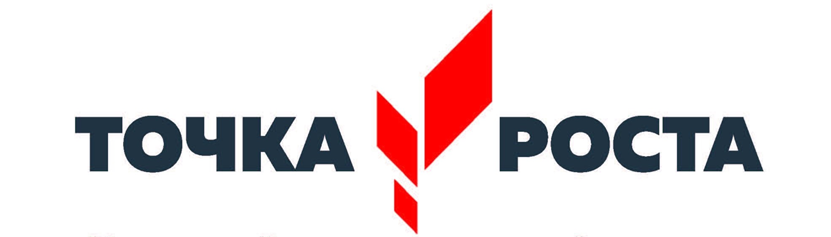 Работа центра «Точка роста» расширит возможности для предоставления качественного современного дополнительного образования для школьников, поможет сформировать у ребят современные технологические и естественнонаучные навыки.
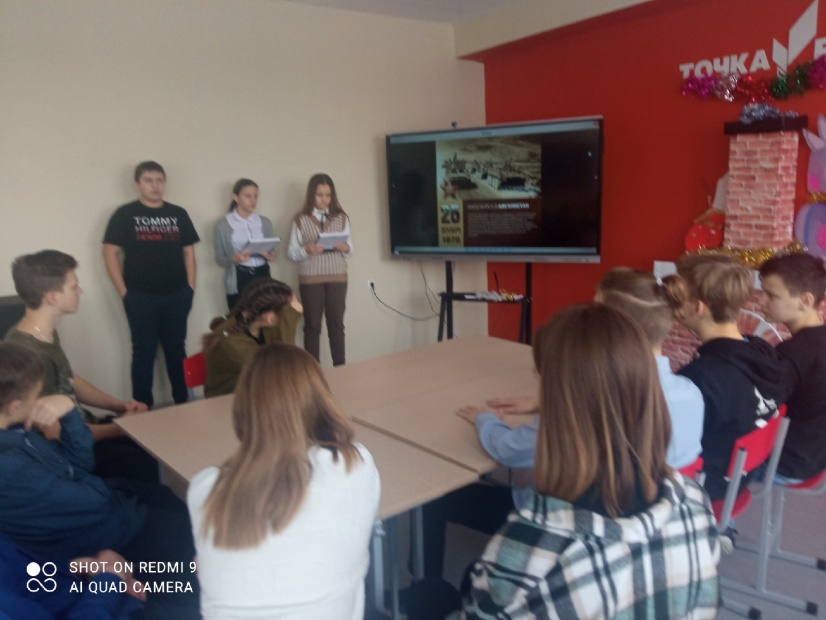 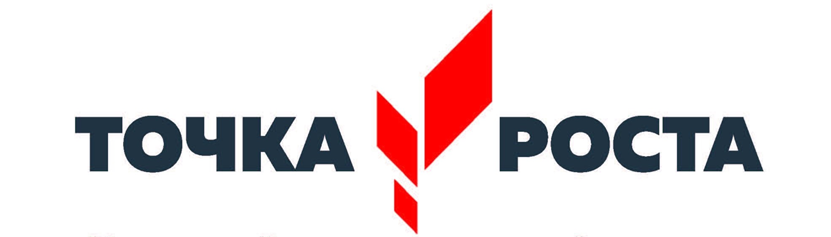 В течении 3 лет, наша школа планирует привлечь 100%  учеников среднего звена, к кружковой деятельности Точки роста.
Каждый педагог получит мощный стимул для профессионального развития и открытия новых горизонтов для обучающихся.
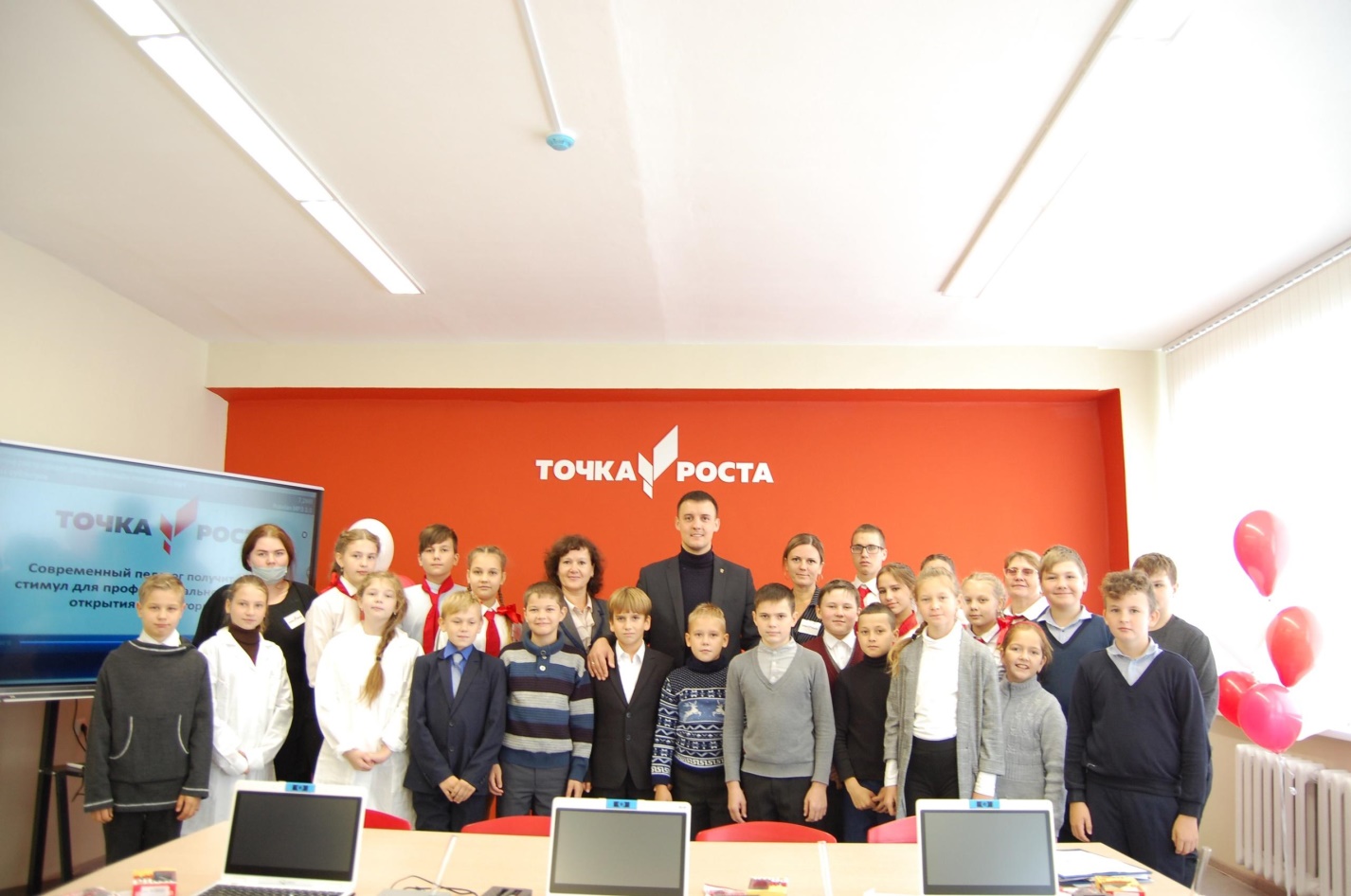